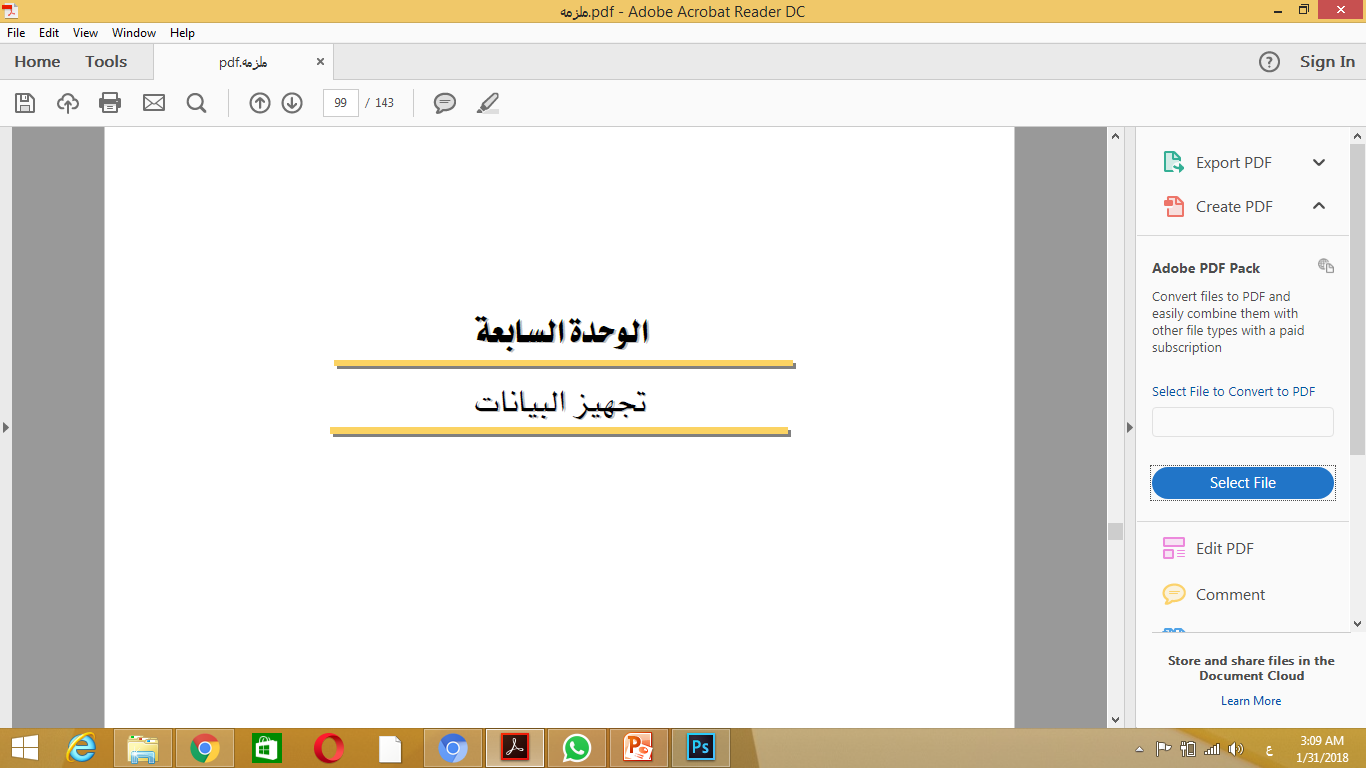 الوحدة السابعة
تجهيز البيانات
الهدف العام:
 التعرف على عمليات تهيئة البيانات تمهيداً لتحليلها
الأهداف التفصيلية: 
عندما تكمل هذه الوحدة يكون المتدرب قادراً وبكفاءة على أن:
1- يفهم كيفية مراجعة البيانات.
2- يفهم كيفية ترميز البيانات.
3- يفهم كيفية إدخال البيانات.
4- يفهم كيفية جدولة البيانات.


مقدمة:
بعد ورود البيانات على صفحات الاستبيان يعكف الباحث على تدقيقها ومعالجة النواقص والثغرات إن وجدت، ويستخدم في الأساس خبرته في ذلك. وتعد هذه الخطوة بمثابة عملية تشذيب وتنقية للبيانات قبل إجراء التحليل والحصول على النتائج، لذا ينبغي الاهتمام بمراجعتها وإعطائها الترميز المناسب ثم القيام بعملية الإدخال إلى الحاسب الآلي.
أولاً – مراجعة البيانات

تحتاج البيانات التي يتم جمعها إلى عمليات تجهيز Data Preparation قبل ان تدخل في مرحلة التحليل ومن أولى خطوات تجهيز البيانات عملية المراجعة التي تهدف إلى تحديد الإجابات السليمة وحذف البيانات غير الصحيحة.

وينصح في هذا الصدد بأن يقوم المستقصى والمشرف المراجع النهائي بدورهم في عملية مراجعة البيانات كما يلي:


يجب على المستقصي أن يقوم بمراجعة قائمة الأسئلة بسرعة قبل أن ينصرف المستقصى منه .

يجب على المشرفين الميدانيين على المستقصى منهم ان يقوموا برقابه أداء عملية الاستقصاء خاصة من زاوية مراجعة البيانات والتأكد من صحة تدوينها.

ينبغي ان تتم المراجعة النهائية لبيانات قوائم الاستقصاء في مراكز إعداد البحث التسويقي.
عناصر مراجعة البيانات
1 -تحديد الإجابات الناقصة
يمكن استيفاء الإجابات التالية:
المنطقة الجغرافية التي يسكن فيها المستقصى منه.
الجنس .
السن.
2-  تحديد الإجابات الغامضة
قد يجد المراجع اجابات على بعض الاسئلة في قائمة الاستقصاء تنطوي على كثير من الغموض أو اللبس بحيث يصعب توبيبها . 

3-  تحديد الإجابات الخطأ
قد يجد المراجع إجابات غير صحيحة على بعا الأسئلة في قائمة الاستقصاء. فقد تكون هنا إجابتان غير متناسقتين منطقياً.
4- تحديد الإجابات غير المناسبة
قد يجد المراجع بعا الإجابات على أسئلة الاستقصاء لا ترتبط من قريب أو بعيد بموضوع الأسئلة.
5-  تحديد الخطأ والتزييف
قد يجد المراجع وجود أخطأ وتزييف في الإجابات على أسئلة الاستقصاء بسبب عد إخلاص بعض المستقصين في عملية جمع البيانات من مفردات البحث .


وعلى أية حال فإنه يوصى عادة بأن يقوم مركز البحث التسويقي بمعالجة المشكلات التي تكتشفها عملية المراجعة من خلال القيام بأحد البدائل التالية:
إعادة الاتصال بالمستقصى منه وإجراء المقابلة مرة أخري للحصول على البيانات.
الغاء قائمة الاستقصاء
استبعاد بعض الاسئلة
معالجة الاسئلة ذات الاجابات الناقصة أو غير الواضحة .
ثانياً- ترميز البيانات
ترميز البيانات يعني تجميع الإجابات المتجانسة الواردة في استمارة الاستقضاء ووضعها في فئات معينة ثم إعطاء هذه الفئات رقماً أو رمزاً معيناً  بحيث يصبح هذا الرقم أو الرمز هو مفتاح الوصول إلى تلك الفئات أو أية معلومات عنها. وعادة ما يفضل الاعتماد على الجداول الآلية لبيانات البحوث التسويقية في الحالات التالية :
عندما يكون قوائم الاستقصاء كبيرا
عندما يكون عدد اسئلة القائمة كبيرا
عندما تكون التبويبات المتداخلة كبيرة
عندما يتم تخزين البيانات على اجهزة الحاسب
عند القيام بإجراء تحليلات إحصائية متقدمة
ثالثاً – إدخال البيانات
بعد الانتهاء من ترميز البيانات أو إجابات أسئلة الاستقصاء يقوم الباحث بإدخال هذه البيانات المرمزة إلى الحاسب الآلي باستخدام البرامج الجاهزة المناسبة.
ومن أشهر البرامج هو حزمة الأساليب الإحصائية في البحوث الاجتماعية الجاهزة  Software هو حزمة الأساليب الإحصائية في البحوث الاجتماعية .
رابعاً – جدولة البيانات
يقصد بجدولة البيانات Tabulation عد أو حصر عدد الحالات أو المستقصى منهم بالنسة لكل خاصية أو متغير أو في كل بند من بنود المتغير الواحد .
الجدولة البسيطة
تمثل الجدولة البسيطة أو الجدولة في اتجاه واحد إعداد جدول لمتغير واحد.
مثال 1- توزيع العينة حسب فئات العمر.
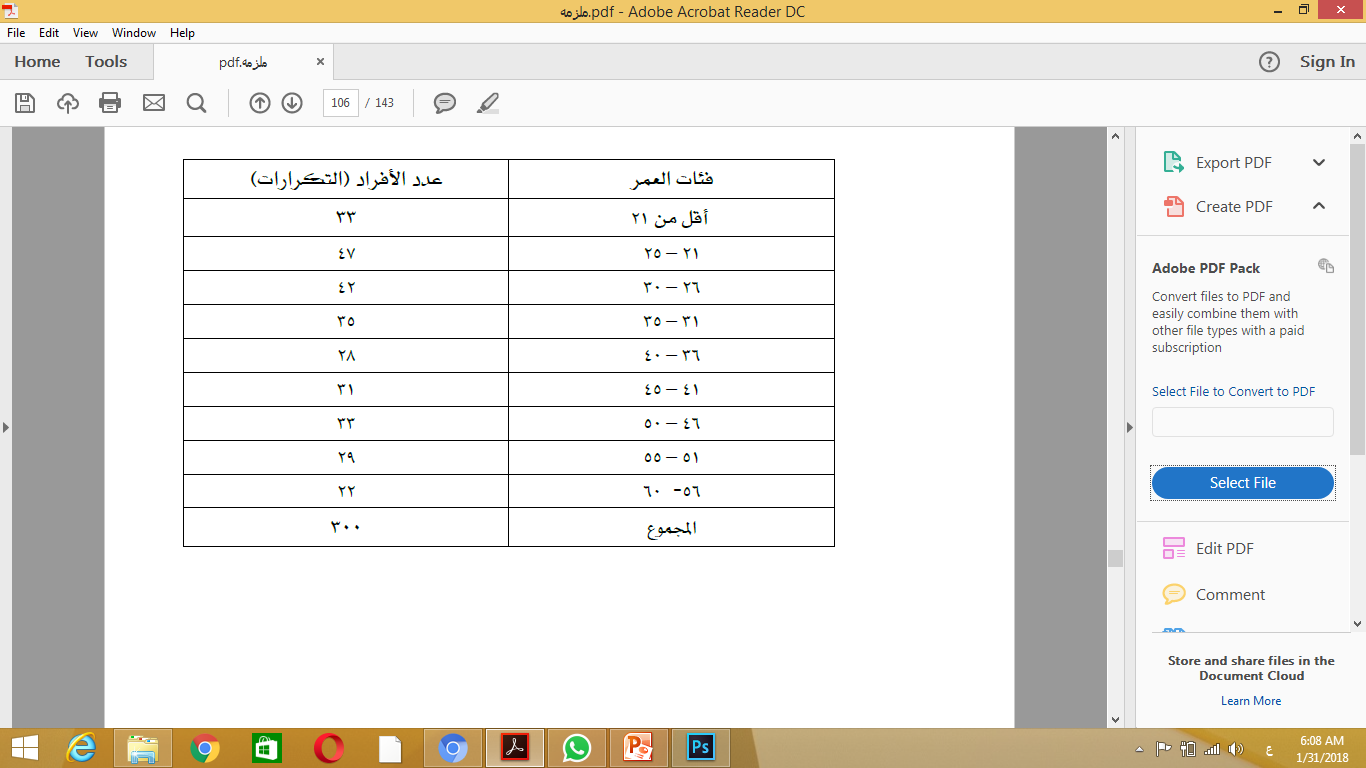 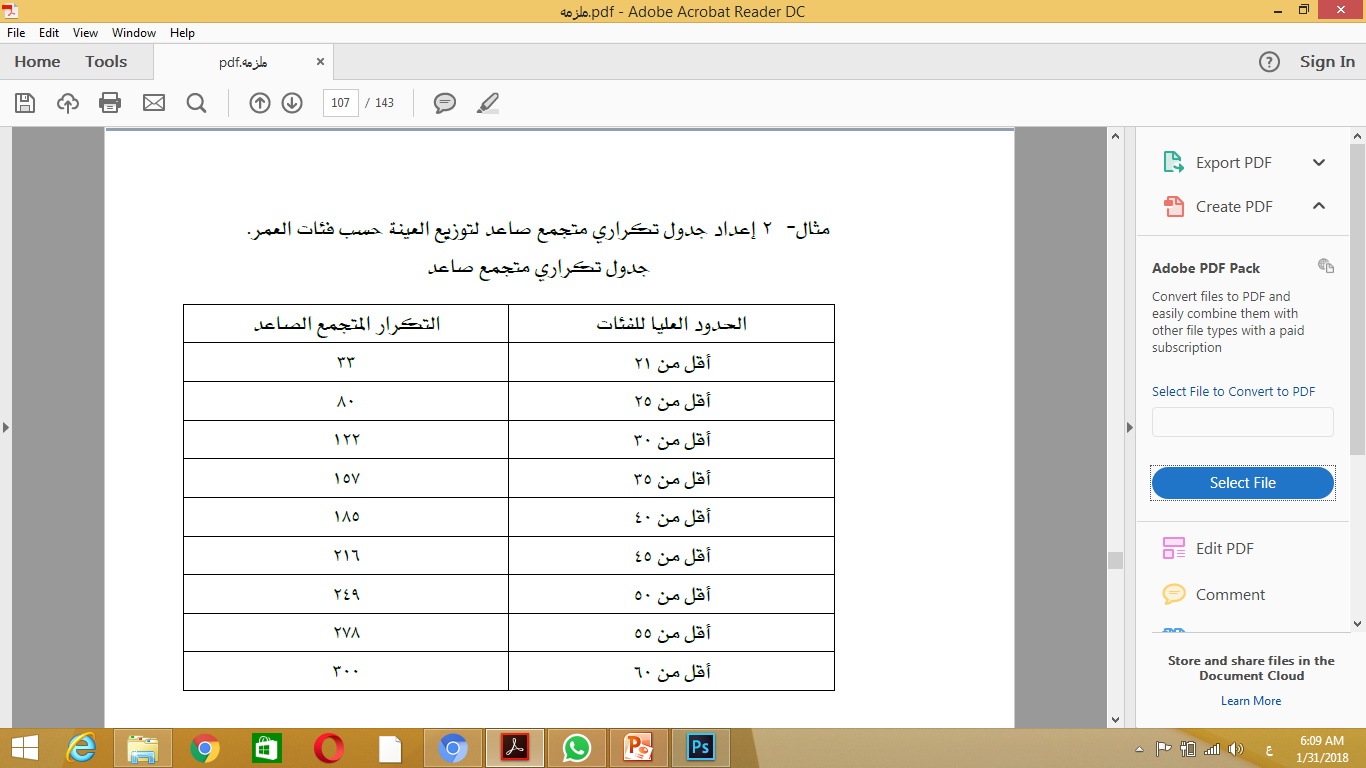 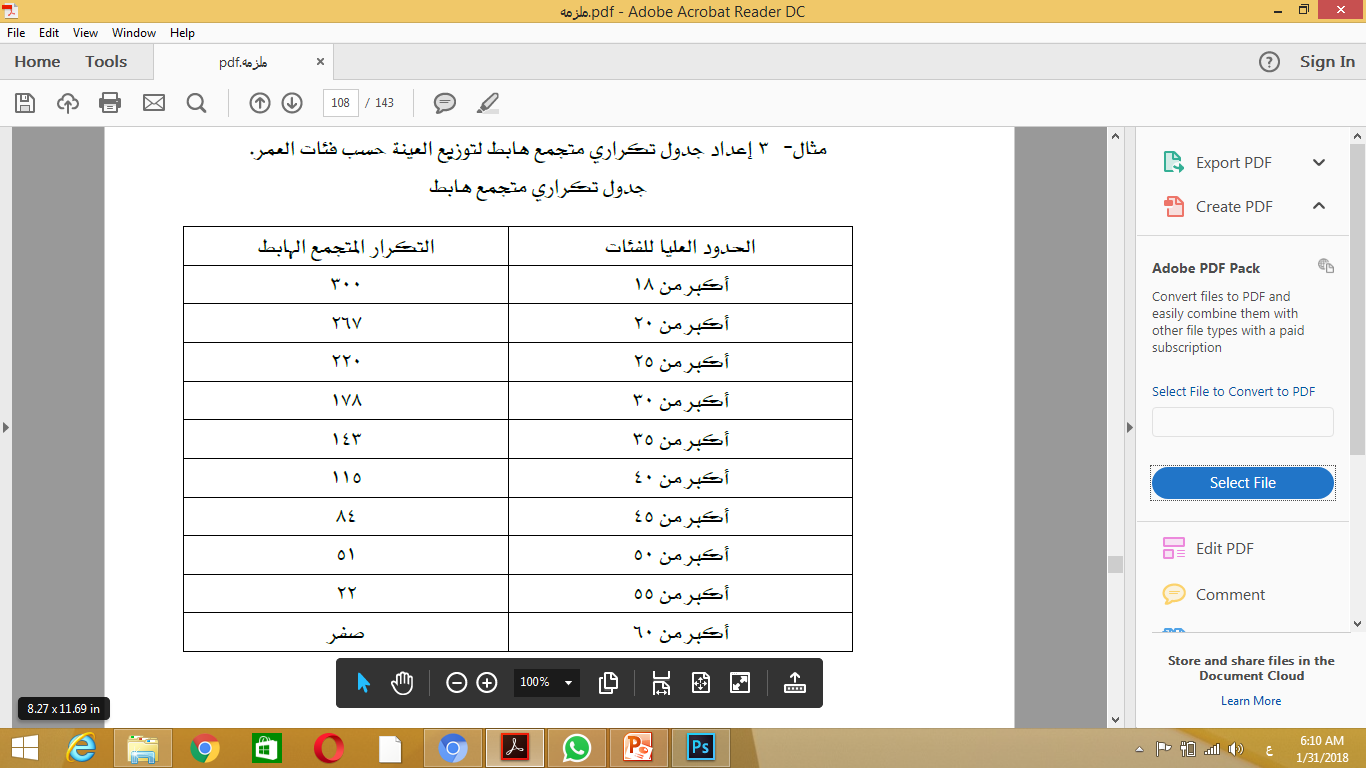 2- الجدولة المتقاطعة
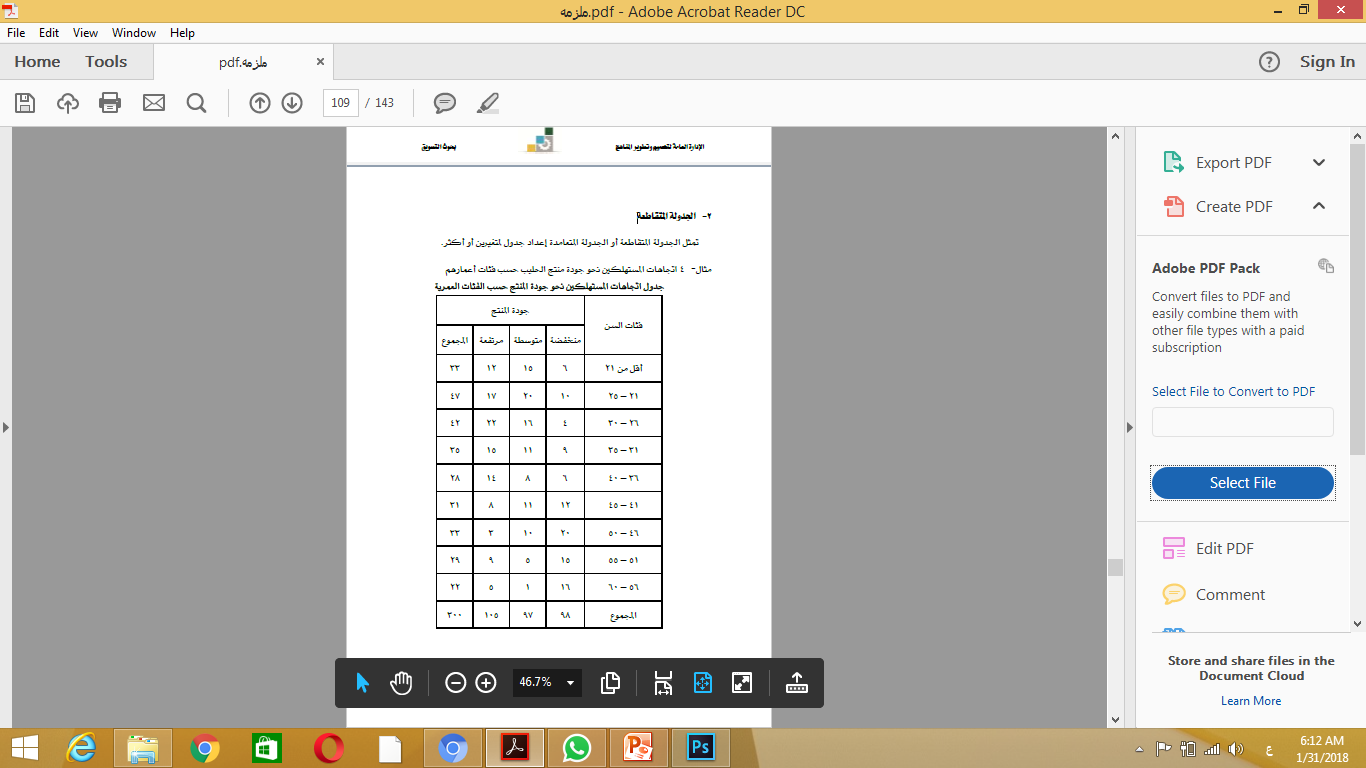